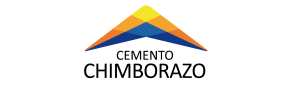 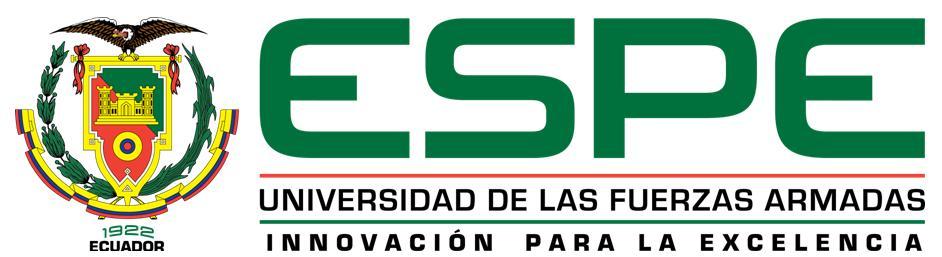 UNIDAD DE GESTIÓN DE POSGRADOS
MAESTRÍA EN GESTIÓN DE LA CALIDAD Y PRODUCTIVIDAD
PROMOCIÓN XVI
TRABAJO DE TITULACIÓN II PREVIO A LA OBTENCIÓN DEL TÍTULO DE MAGÍSTER EN: GESTIÓN DE LA CALIDAD Y PRODUCTIVIDAD
“PROPUESTA DE MEJORA DEL SISTEMA DE GESTIÓN DE CALIDAD DE LA EMPRESA: UNIÓN CEMENTERA NACIONAL UCEM - PLANTA CHIMBORAZO BAJO LA NORMA TÉCNICA ISO 9001:2015”
AUTORES: 
Ing. Carrera Almendáriz, Luis Santiago
Ing. Ramírez Gamboa, José Luis
DIRECTOR:
Ing. Jorge Rodríguez  Msc.
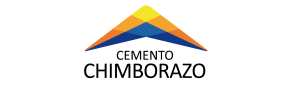 Sumario
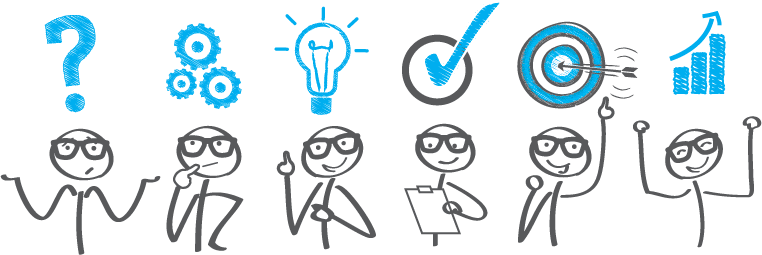 La Empresa
Problema
Objetivos
Metodología
Plan de propuesta de mejora del SGC
Diseño del contexto de la Organización, Liderazgo y Planificación del SGC
Diseño de las operaciones y apoyo del SGC
Diseño de la evaluación del desempeño y mejora del SGC
Herramienta resumen de indicadores de calidad del SGC
Conclusiones
Recomendaciones
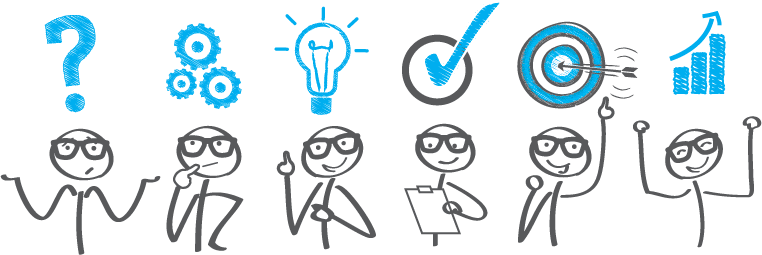 La Empresa
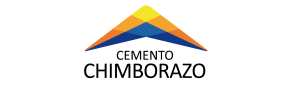 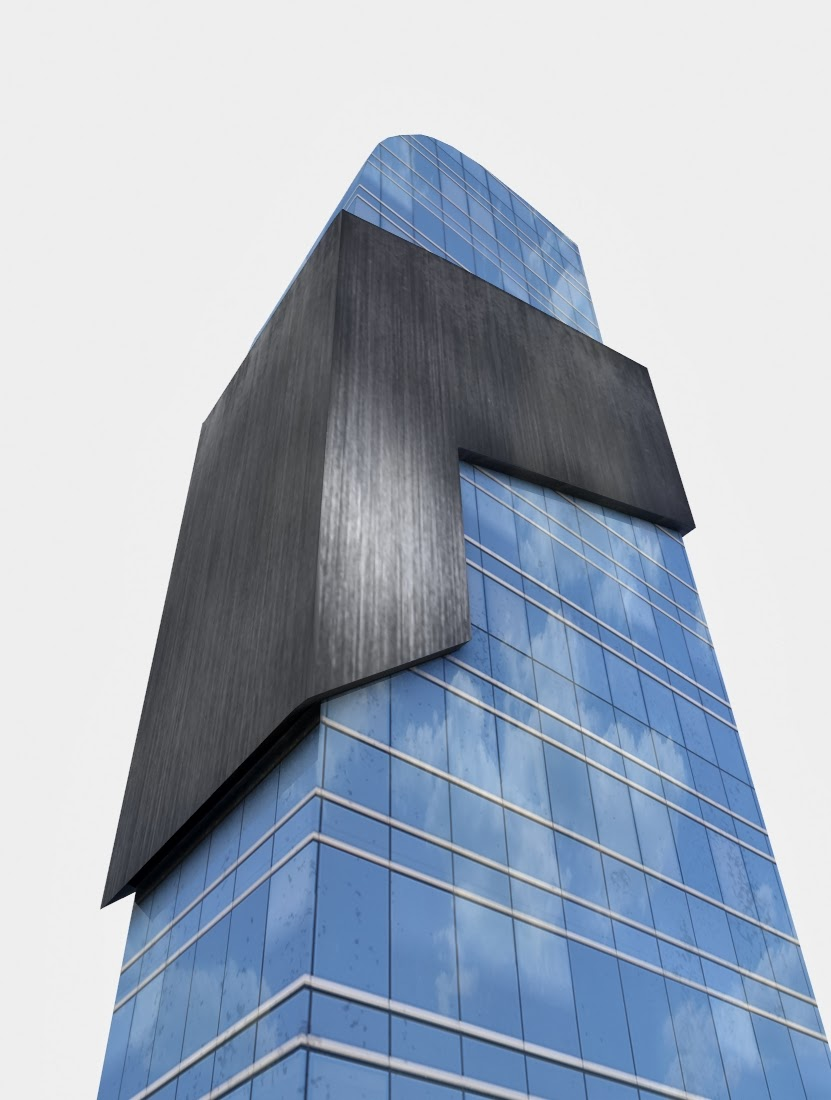 UCEM - Planta Chimborazo
Industria ecuatoriana con 63 años
	constituida el 15 de Febrero de 1951
2015 el grupo Peruano Gloria - Cementos Yura adquiere la participación del 63,5%
2017 compra e inscribe en el Registro Mercantil el 97,7%
2017 Cemento Chimborazo C.A.
Cemento Portland Puzolánico  tipo I P y HE
Certificación en su producto con sello de calidad bajo la Norma INEN 490
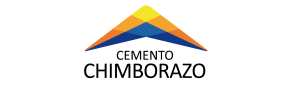 Problema
Monitoreo y control del SGC hasta el año 2015 a los Procesos.
SGC sin revisión y actualización de los formatos y versiones de documentos.
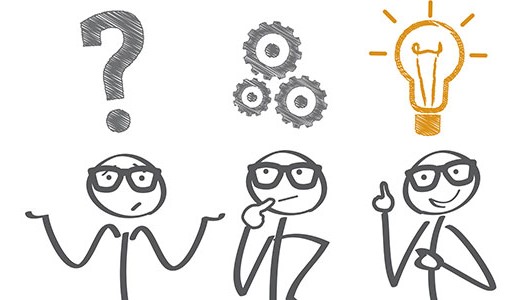 SGC no certificado (solo auditable),
Seguimiento poco adecuado y/o 
dificultades en la comunicación de las áreas
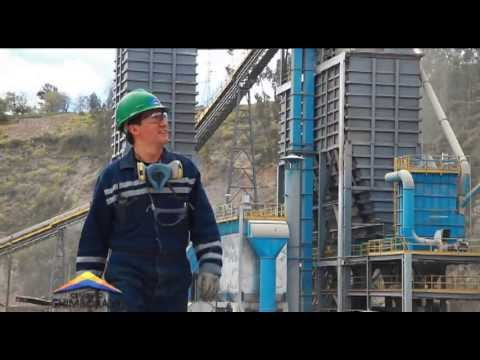 Cumplimiento del 59 % basado en la Norma 9001:2015
No conformidades y observaciones identificadas 
en el diagnóstico.
OBJETIVOS
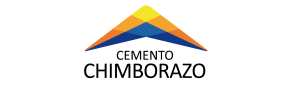 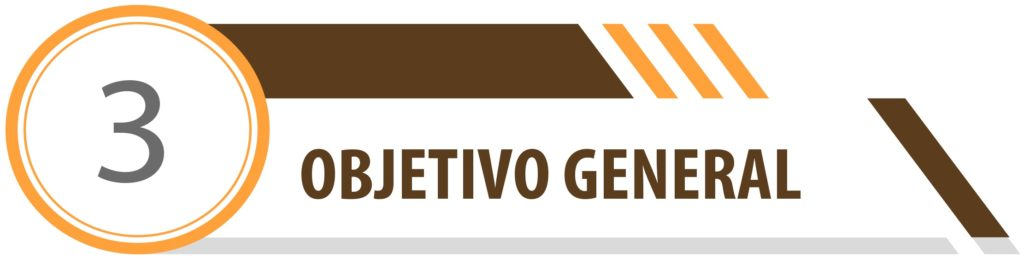 Diseñar el Sistema de Gestión de Calidad de la empresa UCEM planta Chimborazo, a fin de mejorar el SGC actual para que se ajuste a los requerimientos de la norma  técnica ISO 9001:2015.
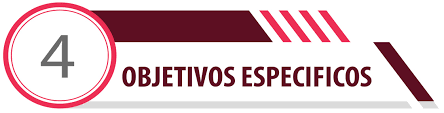 Priorizar las propuestas de acciones de mejora en los procesos del sistema de gestión de calidad.
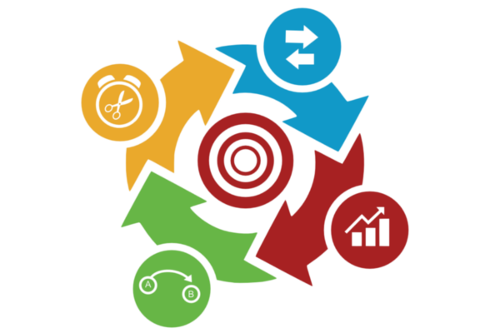 Plantear el contexto organizacional, liderazgo y planificación de la empresa bajo la norma ISO 9001:2015, a fin de alinear el SGC a los requisitos de la norma.
Elaborar los requerimientos de operación y apoyo de la empresa bajo la norma ISO 9001:2015, a fin de alinear el SGC a los requisitos de la norma.
Establecer la metodología de evaluación de desempeño y mejora del SGC bajo la norma ISO 9001:2015, a fin de alinear el SGC a los requisitos de la norma.
Identificar los indicadores de calidad del sistema de gestión de calidad mediante un cuadro resumen, a fin de mantener una herramienta de seguimiento del SGC..
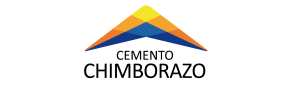 METODOLOGÍA
Método Inductivo (sobre hechos particulares)
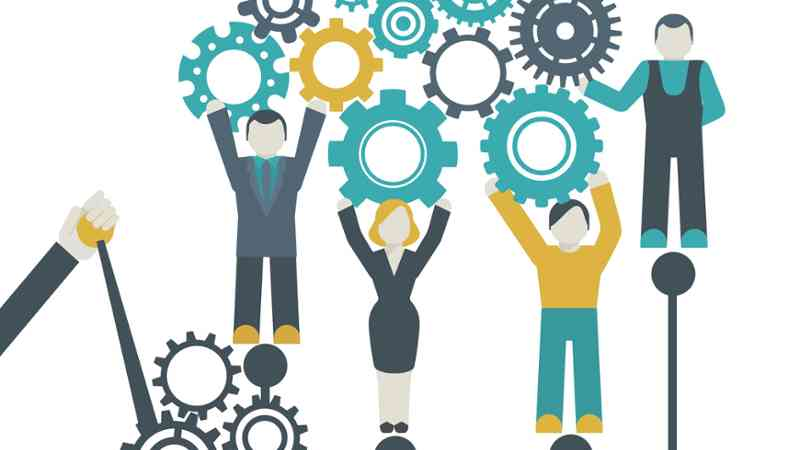 Recolección de Información – Información Primaria
Observación y Análisis
Diseño y Mejora de procesos
ISO 9001:2015
Balanced ScoreCard
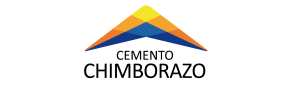 Plan de propuesta de mejora del SGC
Diagnostico determinó 33 oportunidades de mejora.
Priorización de oportunidades de mejora.
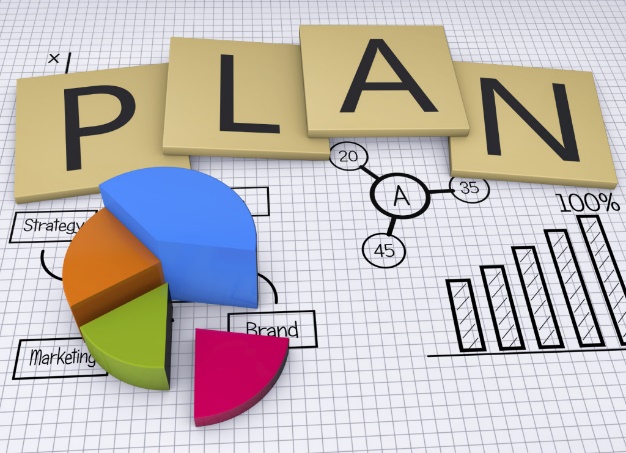 Pla de Acción de la propuesta de mejora.
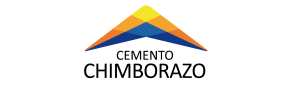 Diseño del contexto de la Organización, Liderazgo y Planificación del SGC
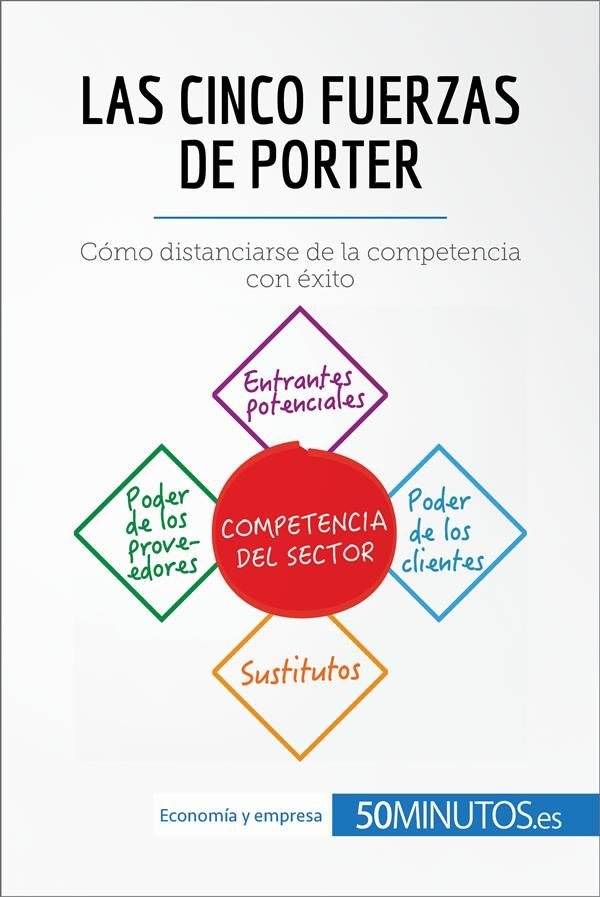 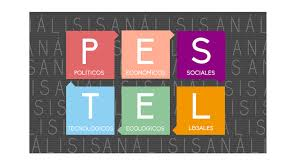 Análisis PESTEL y 5 Fuerzas  de PORTER
Identificación de las necesidades y expectativas de las partes interesadas
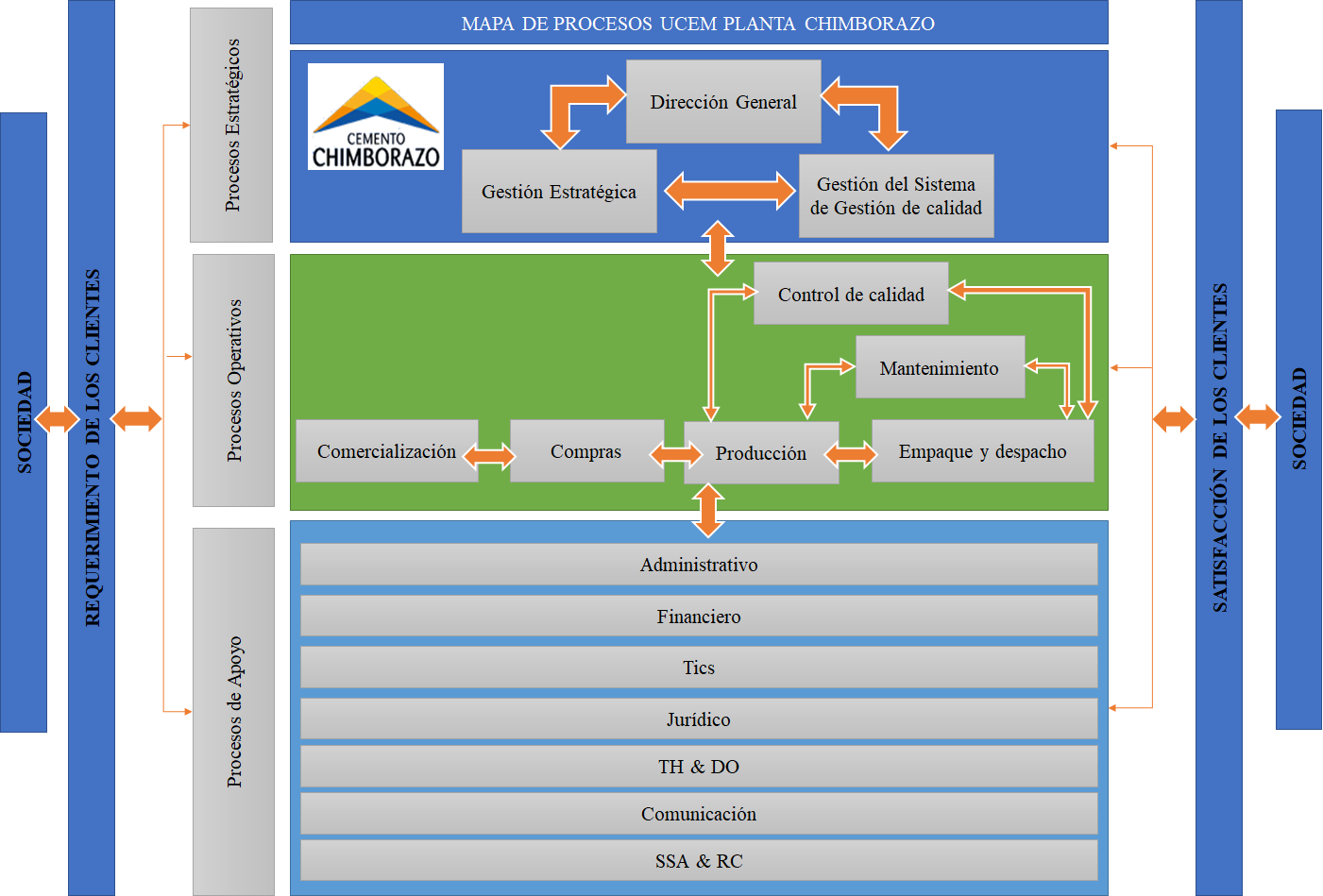 Mapa de procesos de la Empresa
Inventario de Procesos
Determinación de matriz de riesgos operativos y acciones para abordarlos
Matriz AMFE para la determinación de riesgos
Principales posibles Riesgos Operativos visualizados en UCEM
Inversión en publicidad sin retorno
Paralización de la producción por afectaciones ambientales a las canteras
Descalibración de equipos.
Parada de equipos no programados
Contaminación de silos de cemento
Entrega de equipos críticos fuera de especificaciones
Liderazgo y Compromiso
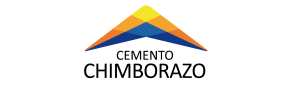 Metodología evaluación del Liderazgo y Compromiso
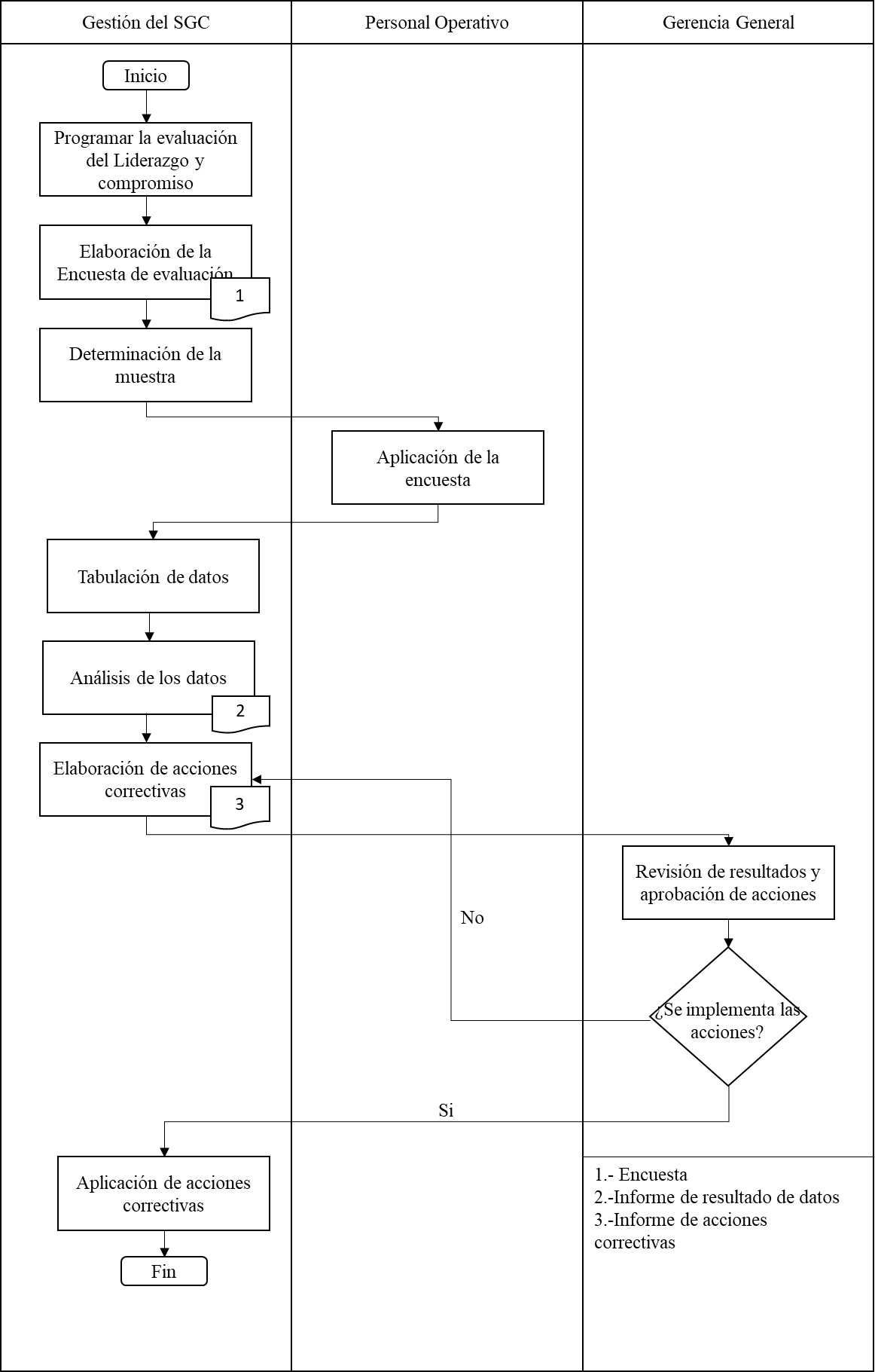 Encuesta de liderazgo y compromiso
Programa de evaluación del Liderazgo y Compromiso
Política de Calidad
Unión Cementera Nacional S.A Planta Chimborazo se compromete a producir y comercializar cemento con altos estándares de calidad para lograr la satisfacción de nuestros clientes; a través del mejoramiento continuo de los procesos, capacitación y empoderamiento permanente del personal y con responsabilidad socio ambiental.
Objetivos de Calidad
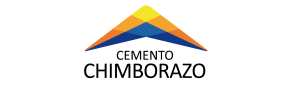 Diseño de las operaciones y apoyo del SGC
Recursos, Personas, Infraestructura y recursos de seguimiento.
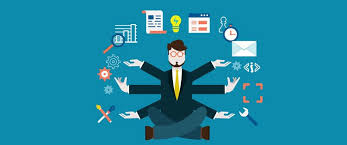 Competencia
Toma de conciencia
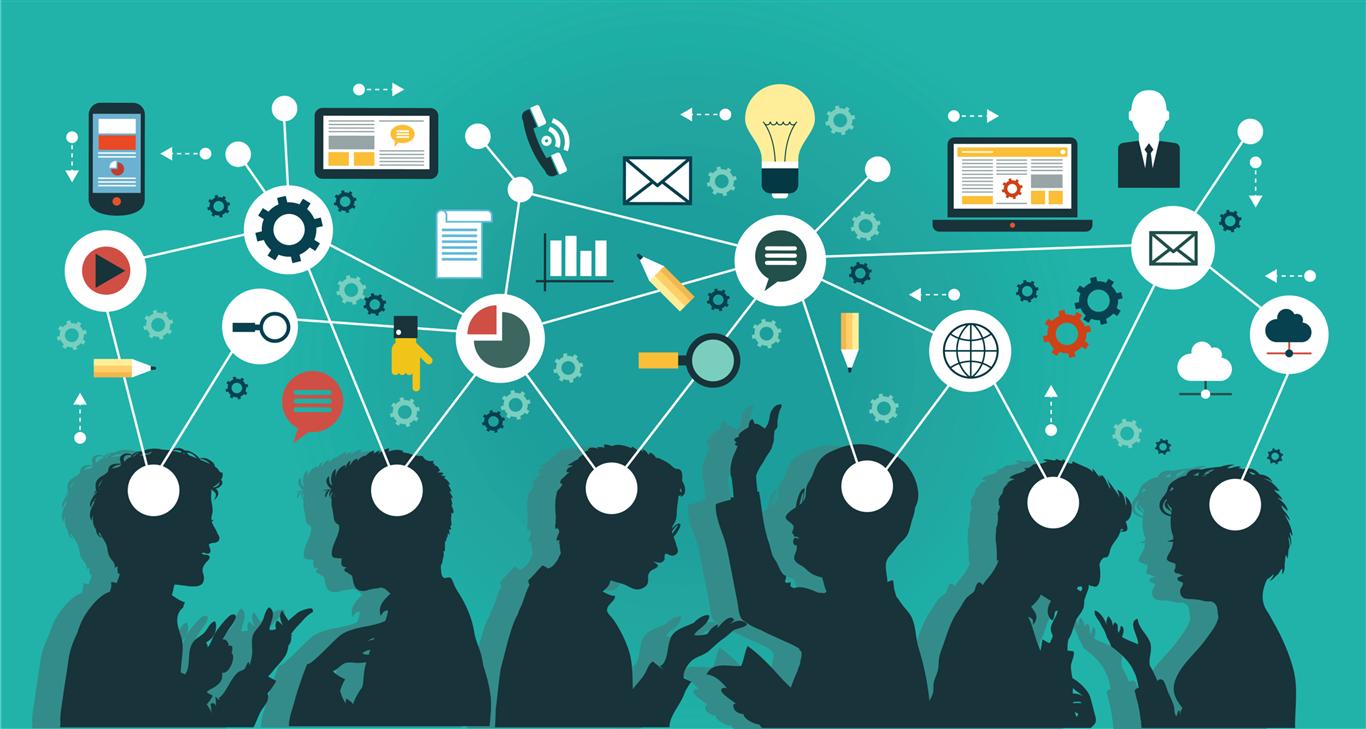 Comunicación
Información documentada
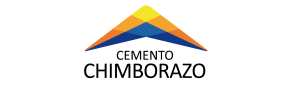 Diseño de las operaciones y apoyo del SGC
Planificación y control operacional
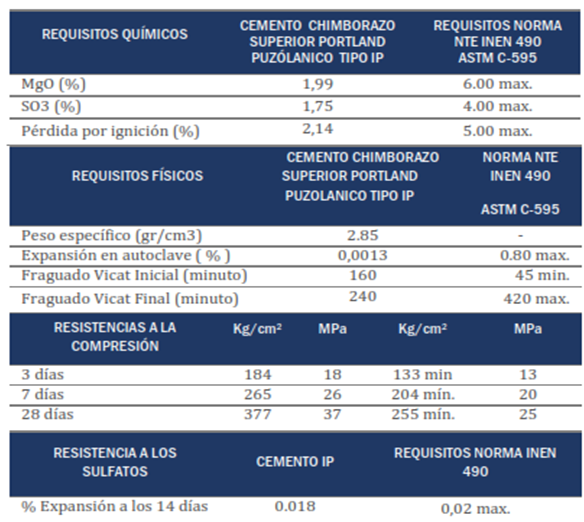 Requisitos para los 
productos
Producto y servicio externo
Metodología para el control de cambios de producción
Salidas No conformes
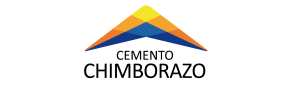 Diseño de la evaluación del desempeño y mejora del SGC
Seguimiento, medición, análisis y evaluación
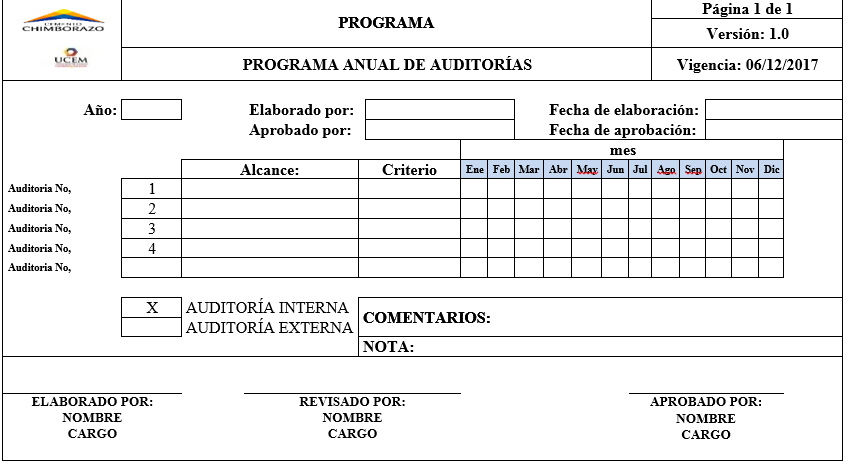 Satisfacción al Cliente
Auditoría Interna
Metodología de Revisión por la Gerencia General
Metodología de Toma de Acciones Correctivas
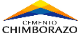 Identificación de los indicadores de calidad
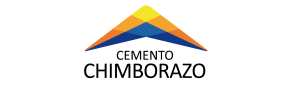 Cuadro de Mando Integral Balance Scorecard
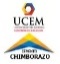 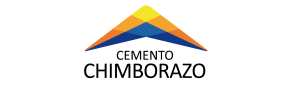 Conclusiones
La propuesta de mejora desarrollada para la certificación del Sistema de Gestión de Calidad bajo la Norma ISO 9001:2015 mejorará la competitividad de imagen corporativa de la empresa.
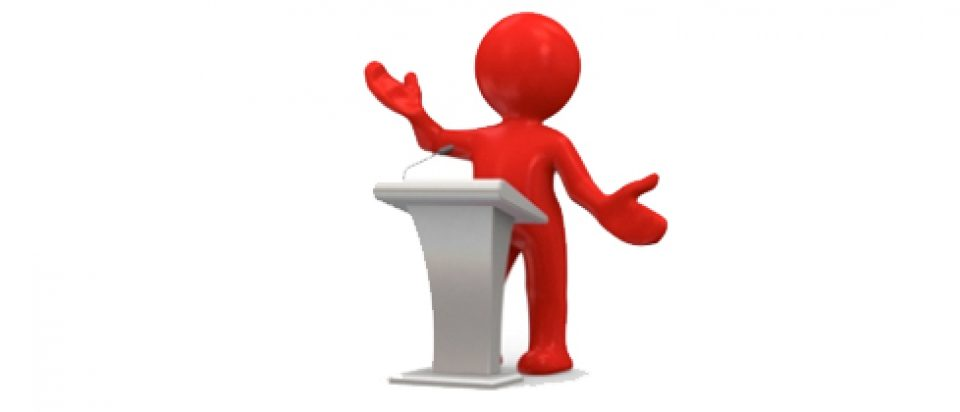 Se ha determinado el contexto de la organización y las necesidades de las partes interesadas facilitando el logro de los objetivos del sistema de Gestión de Calidad.
Se han podido identificar los riesgos operativos considerando los procesos, partes interesadas y el contexto de la organización. Así como también medidas para reducirlos.
La actualización, rediseño de la política y los objetivos de calidad comprometen a la Dirección General a liderar el Sistema de Gestión de Calidad para obtener resultados efectivos.
El desarrollo de la propuesta de planificación de calidad y  producción permitirá asegurar el cumplimiento de los requisitos del cliente.
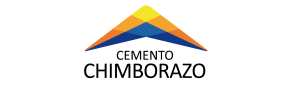 Recomendaciones
Sobre las oportunidades de mejora ponderadas, se recomienda que se analice la prioridad de las oportunidades y se implemente conforme el plan de acción de mejoras.
Mantener reuniones con la gerencia general y las unidades de cada área para revisar y aprobar el contexto organizacional propuesto basado en las necesidades actuales y cambiantes.
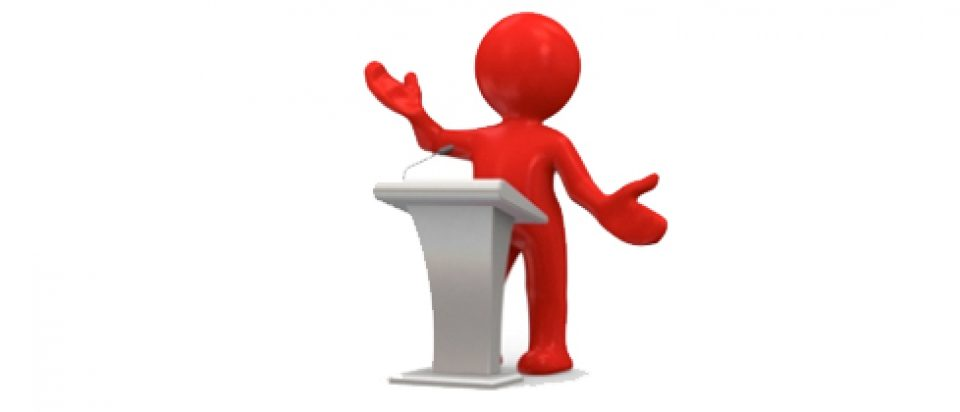 Revisar las metodologías diseñadas propuestas para el liderazgo y compromiso de la gerencia con miras a la implementación para facilitar la actualización del sistema de gestión de calidad con la nueva versión, para una posterior certificación.
Implementar los puntos de la norma diseñados en el presente proyecto acompañado con la reunión de la gerencia y los líderes de las unidades de la empresa para su correcta aprobación y puesta en marcha.
Una vez aplicado los procedimientos y metodologías propuestas permitir  que el sistema de gestión de calidad genere evidencias durante seis meses y posterior realizar una auditoría interna al SGC.